Curriculum Planning & Development Division, Ministry of Education
VITAMINS
FAT-SOLUBLE VITAMINS
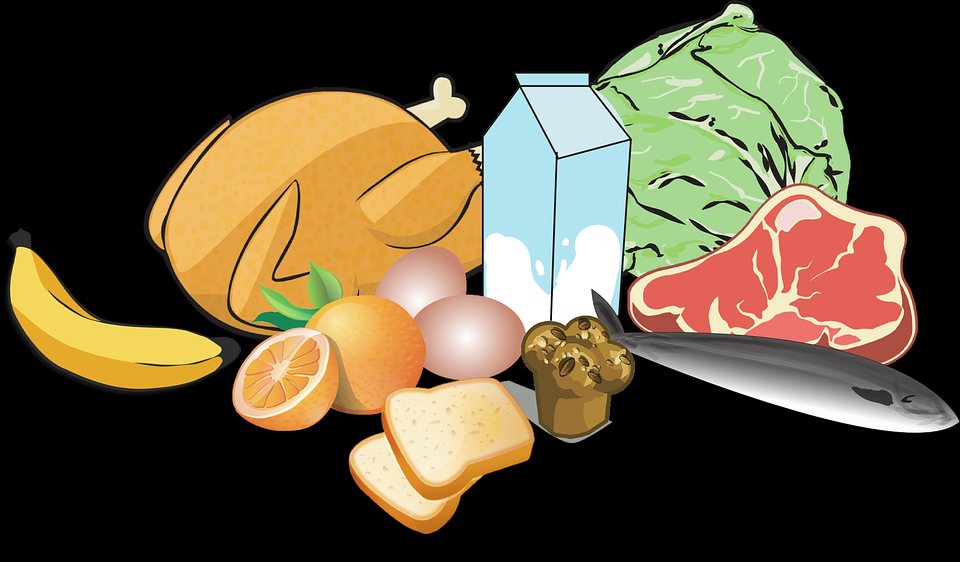 CONTENT
OBJECTIVES
1.VITAMINS
2. VITAMIN A
3. VITAMIN D
5.VITAMIN K
4.VITAMIN E
6.SUMMARY
8.REFERENCES
7.ASSIGNMENTS
OBJECTIVES
At the end of this lesson, students should be able to:
Define the term “vitamin.”
Explain why vitamins are grouped into fat-soluble and water-soluble vitamins.
List the fat soluble vitamins.
State the functions of fat-soluble vitamins.
Name the sources of fat soluble vitamins.
Discuss the deficiency diseases related to each fat soluble vitamin.
VITAMINS
Vitamins are chemical substances that are classed as micronutrients. They enable our bodies to function properly. Our bodies are unable to make most of the vitamins, so we get them from the foods that we eat. A diet that lacks any vitamins may lead to deficiency diseases.
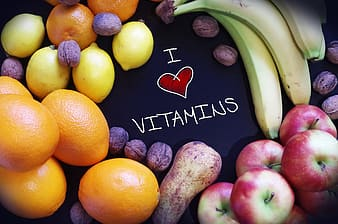 VITAMINS
Vitamins can be separated into 2 groups. This is based on their ability to dissolve in fat or water. The two groups are:
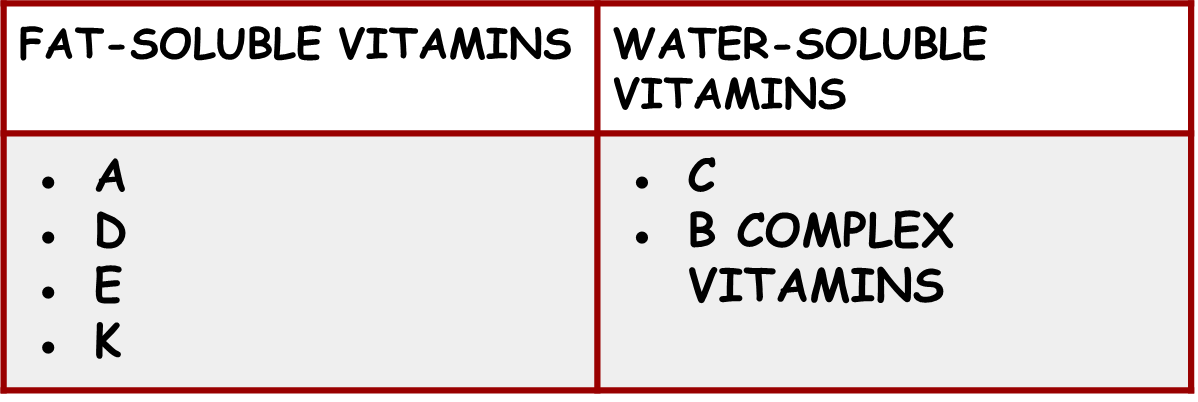 FAT – SOLUBLE VITAMINS
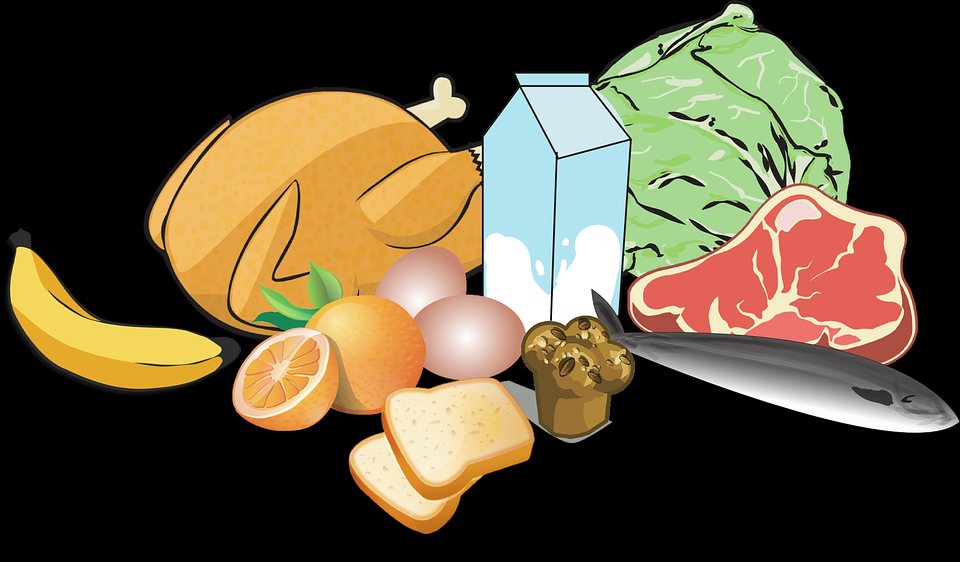 VITAMIN A (RETINOL)
FUNCTIONS 
Needed to make visual purple, which helps us to see in dim light.
Needed to keep the mucous membranes moist and free from infection
Needed to maintain the health of our skin
Needed for normal growth of children (their bones and teeth)
VITAMIN A (RETINOL)
Requirements- Vitamin A can be stored in the fat, inside of the body. A daily supply is not needed.
Children need lots of vitamin A and persons who cannot absorb or digest fat well.
SOURCES OF VITAMIN A
EGGS
MILK
CHEESE
TOMATOES
CARROTS
CABBAGE
SPINACH
PUMPKIN
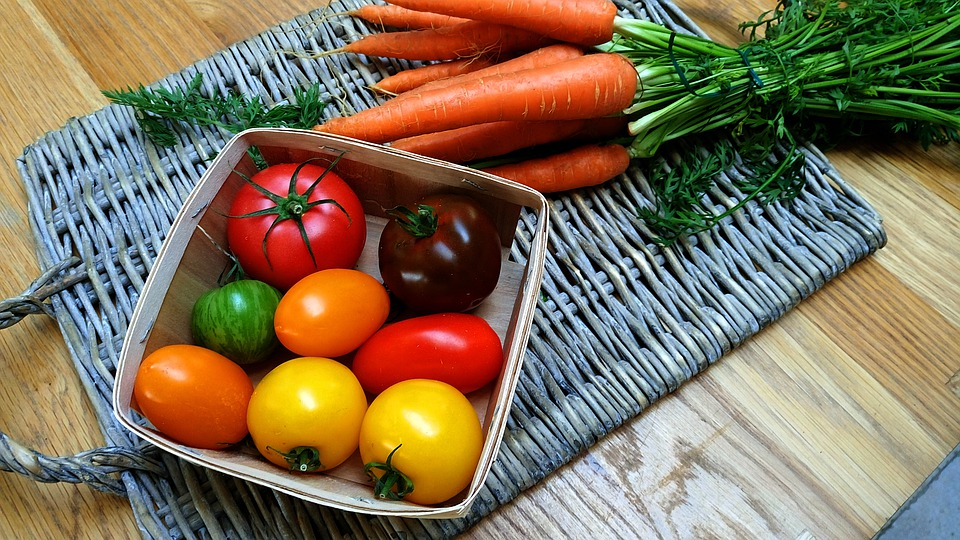 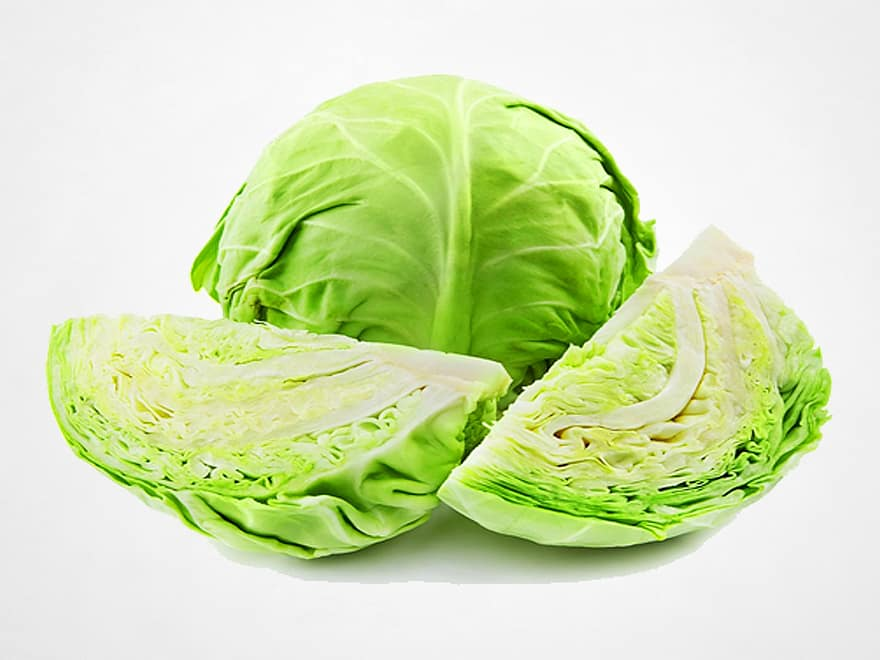 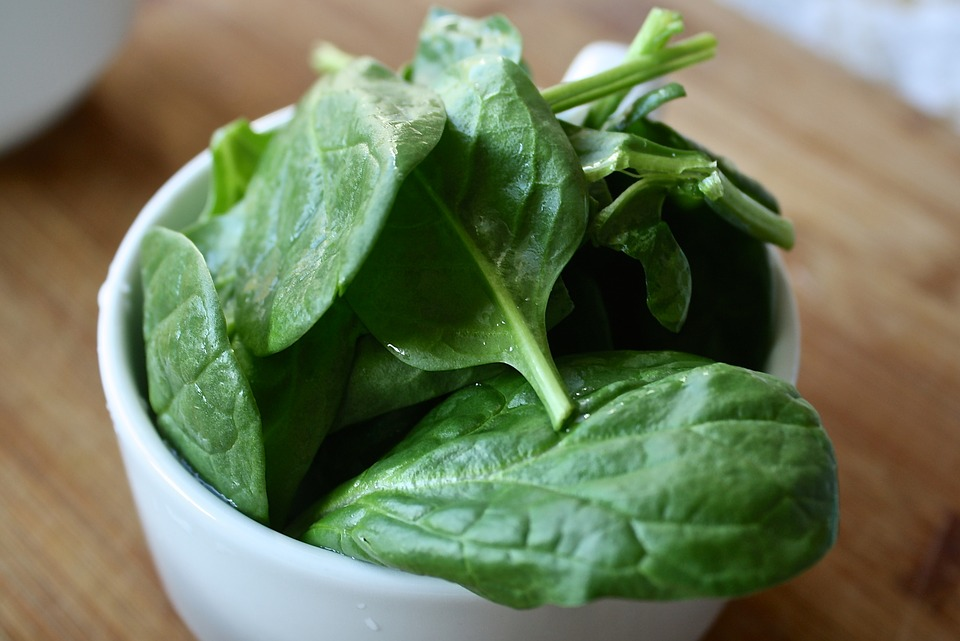 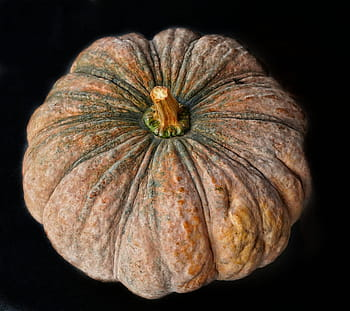 VITAMIN D (CHOLECALCIFEROL)
FUNCTIONS 
Needed for the proper formation of bones and teeth
Helps to absorb calcium and phosphorous
VITAMIN D (CHOLECALCIFEROL)
Requirements- Vitamin D can be stored in the body because it is fat soluble. Most people produce enough vitamin D from being exposed to the sun.
An excess of vitamin D however can be toxic. Too much vitamin D can cause too much absorption of calcium, which can lead to calcification….hardening of the blood vessels, heart and lungs
SOURCES OF VITAMIN D
DAIRY PRODUCTS
OILY FISH
EGG YOLK
MARGARINE
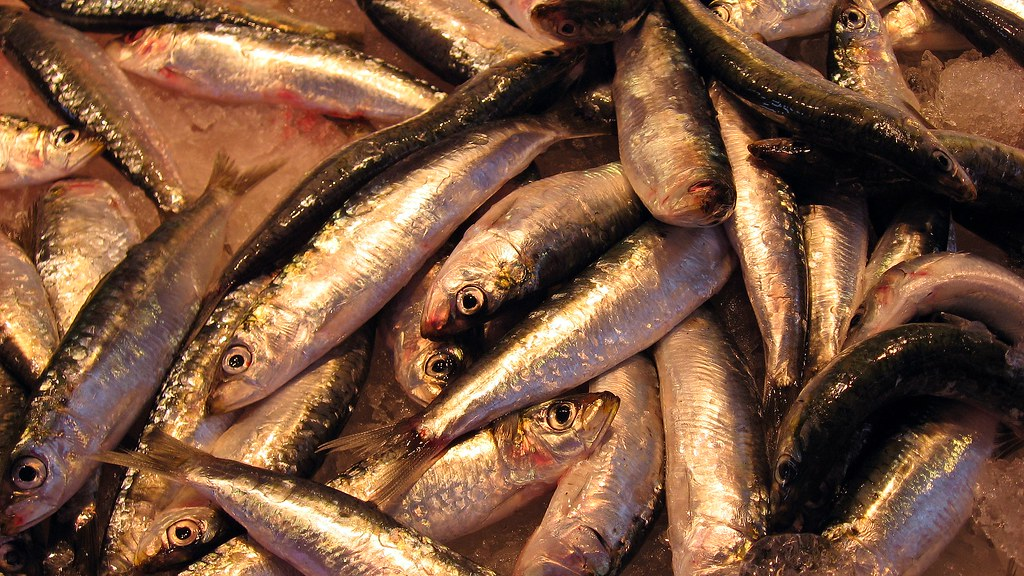 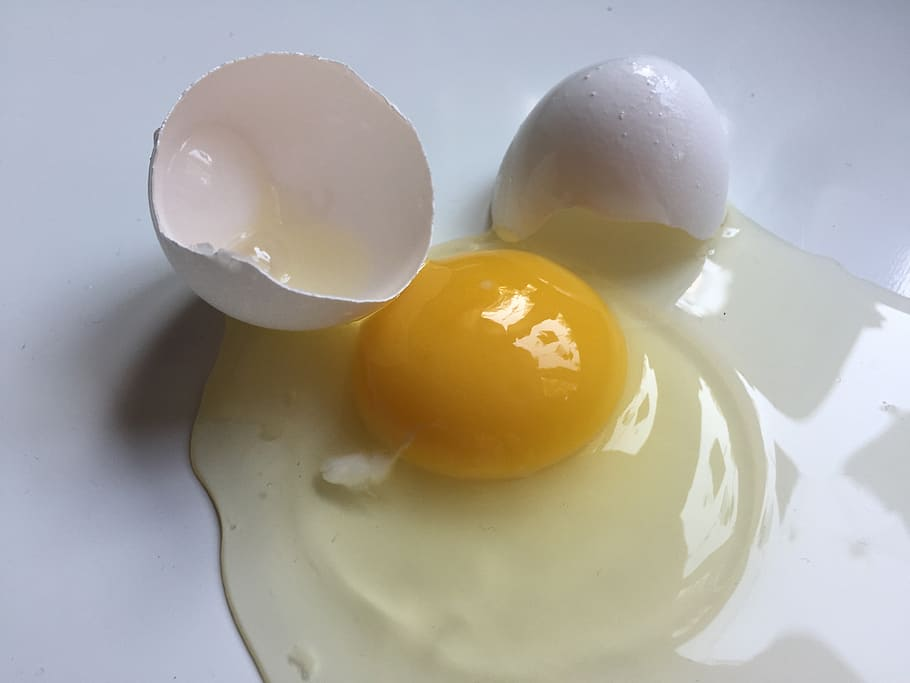 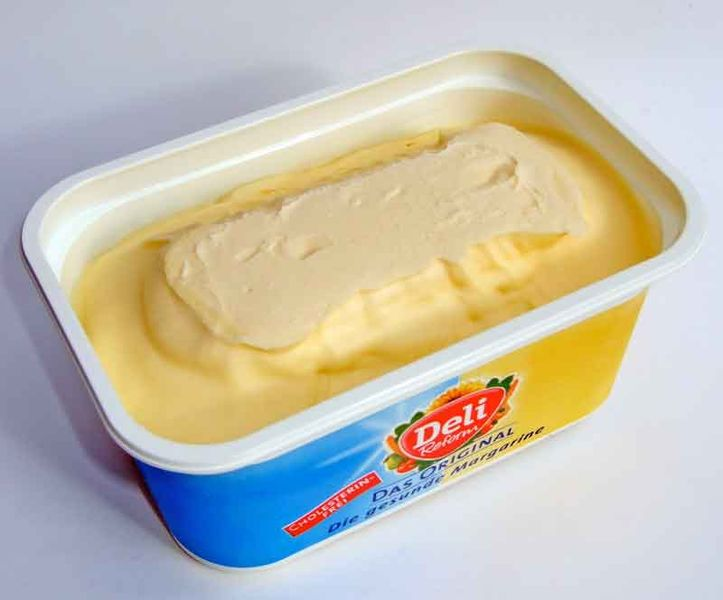 VITAMIN E (TOCOPHEROL)
FUNCTIONS 
An antioxidant that protects cells from free radicals
Prevents oxidation of fatty acids
Protects against heart disease
SOURCES OF VITAMIN E
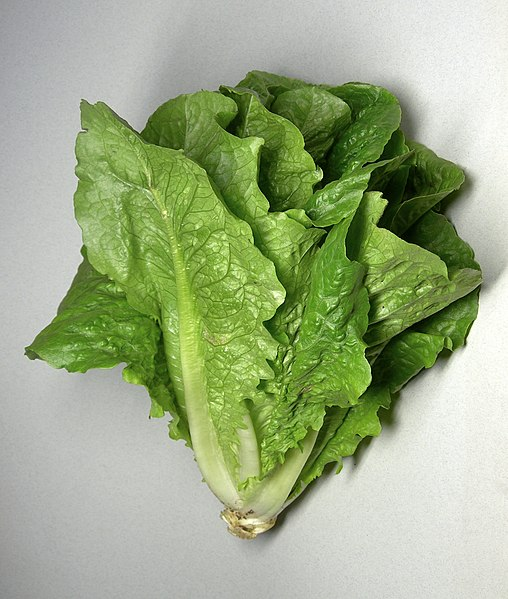 PEANUTS
LETTUCE
SEEDS (E.G. SUNFLOWER, PUMPKIN)
SUNFLOWER OIL
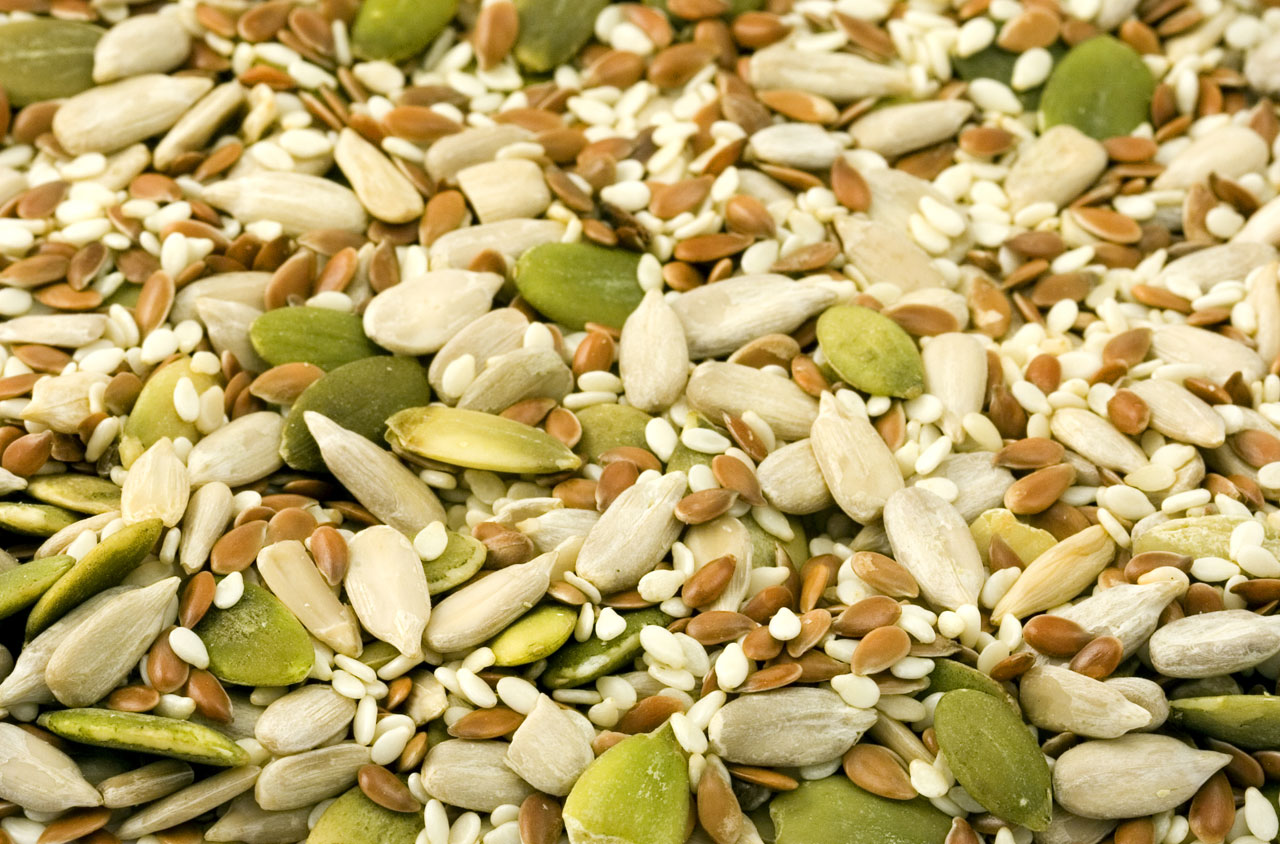 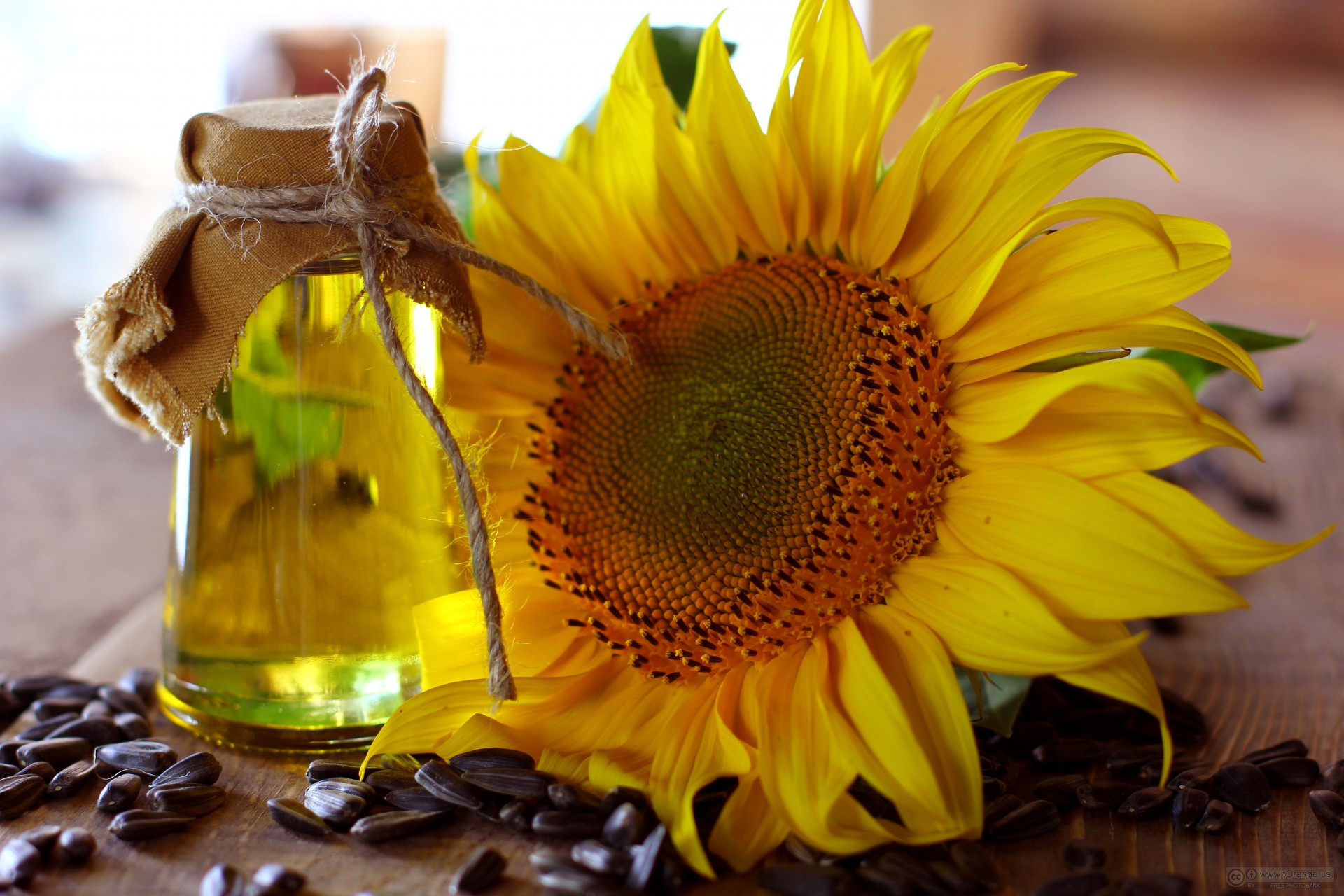 VITAMIN K
FUNCTIONS 
Helps with the making of coagulation substances so that a clot forms properly after an injury.
Helps with the making of bone proteins that binds to the minerals that help to form bones.
SOURCES OF VITAMIN K
GREEN LEAFY VEGETABLES
CEREALS
GREEN TEA
BROCCOLI
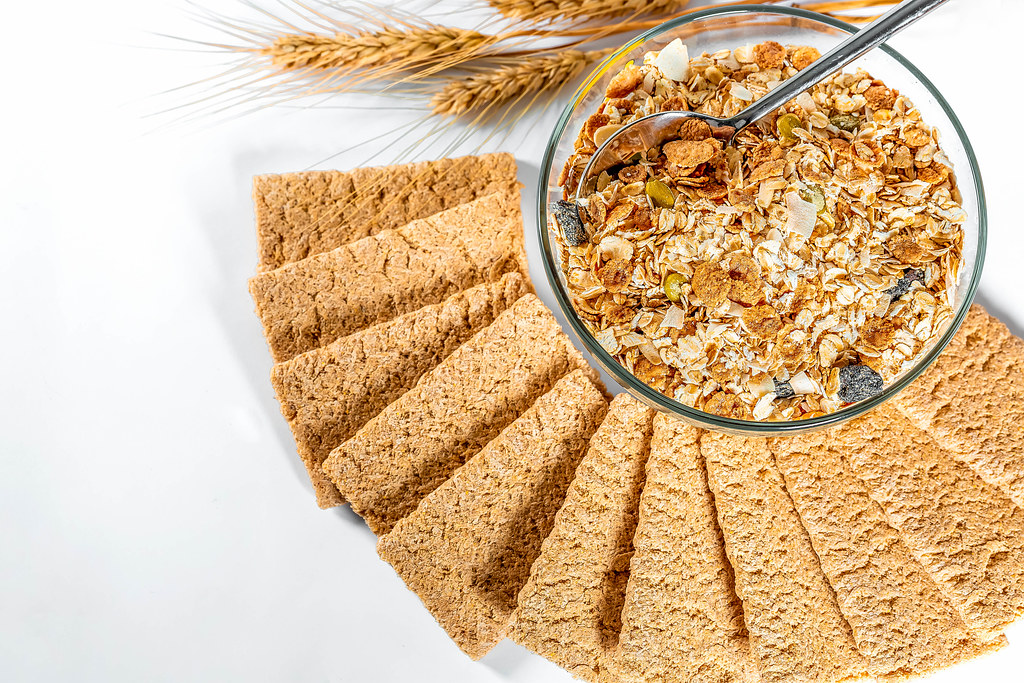 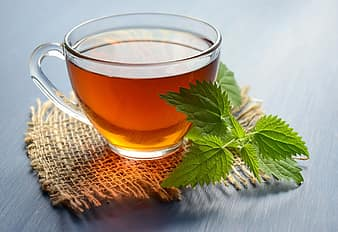 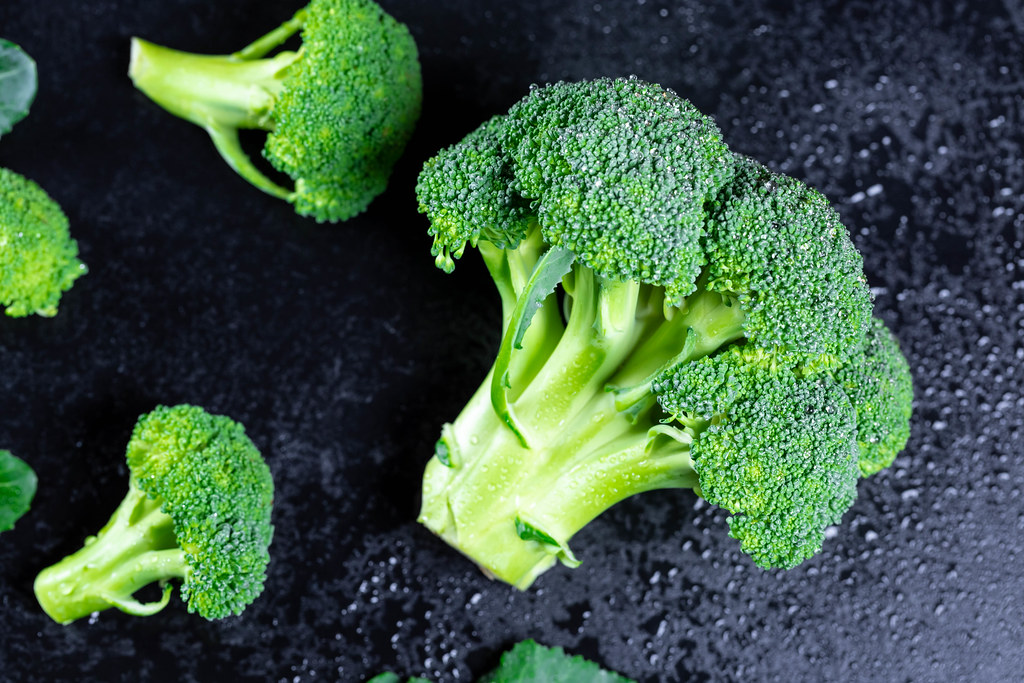 DEFICIENCY DISEASES
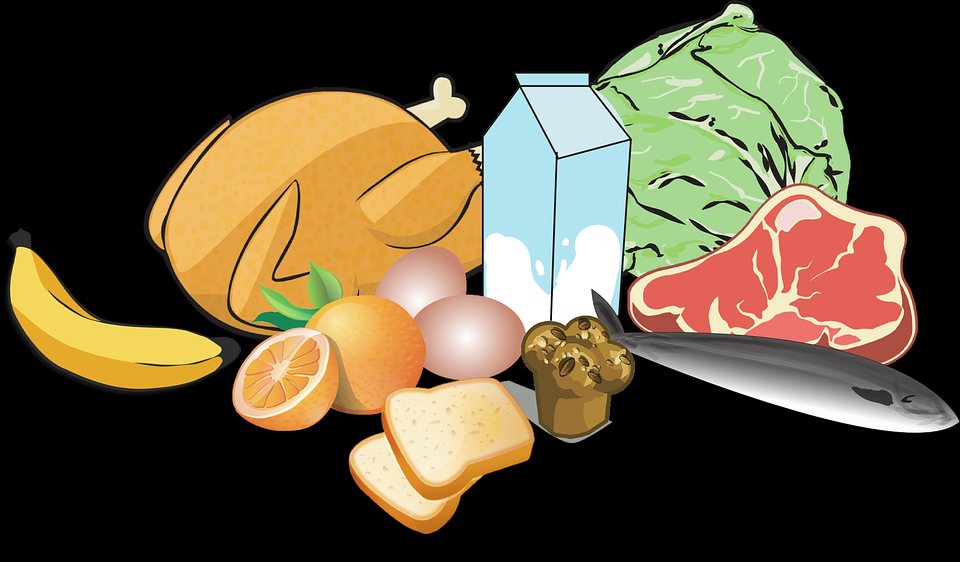 NIGHT BLINDNESS
SIGNS AND SYMPTOMS
Unable to see in the dark
VITAMIN-
Night blindness is caused by a lack of Vitamin A (Retinol)
SUMMARY
Vitamins are chemical substances that can be classed as micronutrients.
Vitamins can be divided into two groups based on whether they dissolve in fat or water.
The two groups of vitamins are fat-soluble and water-soluble vitamins.
Fat-soluble vitamins- A, D, E, and K vitamins.
Water-soluble vitamins - C and B Complex vitamins.
SUMMARY
Fat-Soluble vitamins - A, D, E and K
Perform different functions.
Can be found in various food sources
Have different requirements
A lack of any of these vitamins, can lead to deficiency diseases.
COMPLETE THE WORKSHEETS ATTACHED
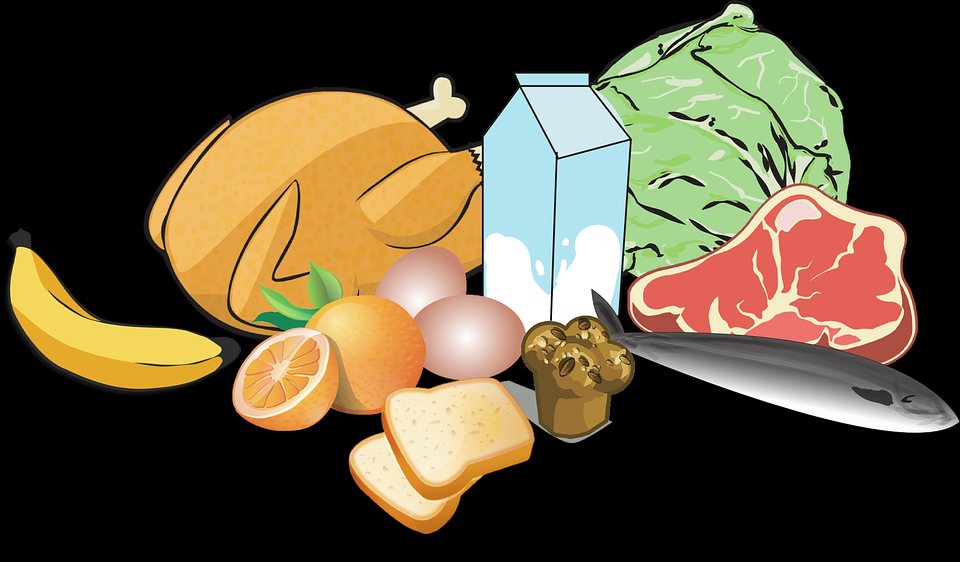 REFERENCES
TEXTBOOK:
Anita Tull and Antonia Coward. (2009). Caribbean Food and Nutrition for CSEC. Oxford.
REFERENCES
IMAGES:
https://pixabay.com/illustrations/chicken-milk-dairy-food-559892/
https://www.pikrepo.com/search?q=vitamins
https://www.flickr.com/photos/160866001@N07/47448339861
https://pixabay.com/photos/vegetables-carrots-tomatoes-yellow-4851504/
https://www.pikist.com/free-photo-iplgr
https://pixabay.com/photos/spinach-healthy-green-dieting-1427360/
https://www.flickr.com/photos/30478819@N08/45680168564
https://www.flickr.com/photos/53255320@N07/6805917663
https://www.piqsels.com/en/public-domain-photo-zomqt
https://commons.wikimedia.org/wiki/File:Margarine_BMK.jpg
https://www.flickr.com/photos/30478819@N08/48840940686
REFERENCES
IMAGES:
https://commons.wikimedia.org/wiki/File:Romaine_lettuce.jpg
https://www.publicdomainpictures.net/en/view-image.php?image=295&picture=seeds
https://commons.wikimedia.org/wiki/File:Sunflower_oil_and_sunflower.jpg
https://www.pikrepo.com/fkjzx/green-leafy-vegetable-on-white-background
https://www.flickr.com/photos/30478819@N08/45439050672
https://www.pikist.com/free-photo-sshzd
https://www.flickr.com/photos/30478819@N08/32217897618
Acknowledgements
Lesson compiled by:
	Ms. Venita Ramcharran, Rio Claro West Secondary